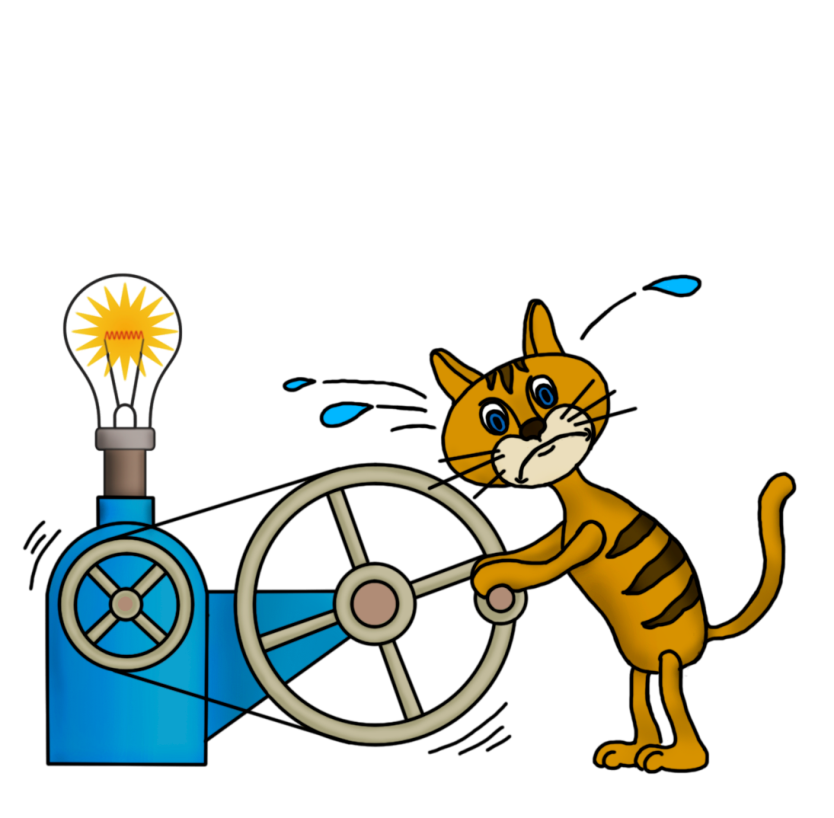 Правило Ленца
Литвиненко Р.И.
МБОУ СОШ 9 г. Таштагол
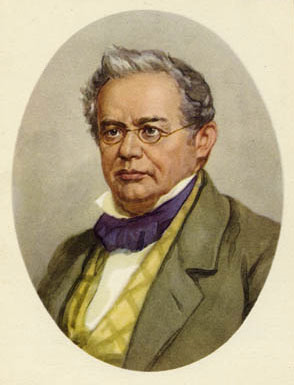 Выдающийся русский физик,один из создателей учения об электричестве и теоретических основ электротехники. 

 Долгие годы возглавлял кафедру физики и физической географии в Петербургском университете, а с 1863г. был ректором университета.

В курсе физики основные выводы Ленца известны как "Правило Ленца" и "Закон Джоуля - Ленца".
ЛЕНЦ, Эмилий  Христианович
 ( 1804 – 1863 )
Направление индукционного тока
Правило Ленца (1834 год):
Возникающий в замкнутом контуре индукционный ток  своим магнитным полем препятствует тому изменению магнитного потока, которым он вызван.

Или: индукционный ток всегда препятствует причине его порождающей.
S
N
S
N
N
S
N
S
S
N
Отталкиваются, если магнит вносить в контур
N
S
S
N
Притягиваются
S
N
N
S
Отталкиваются
S
N
N
S
Притягиваются, если магнит выносить из контура
N
S
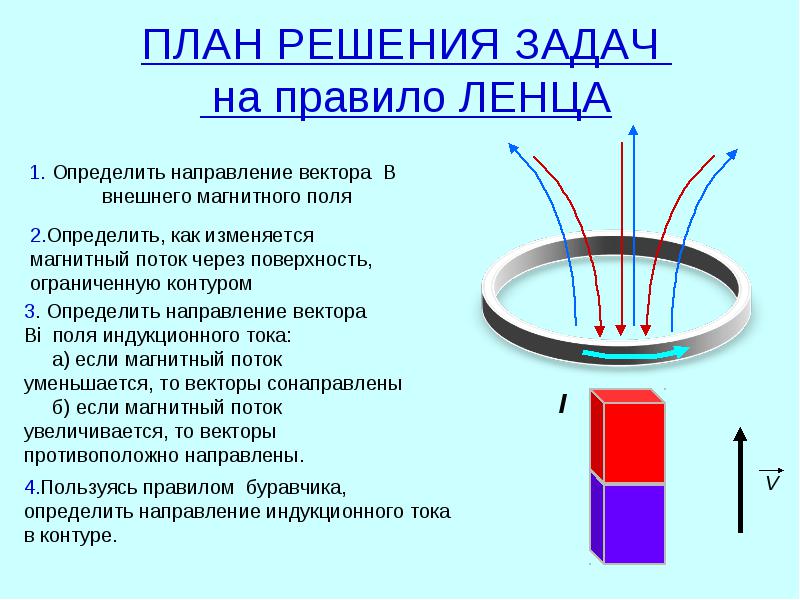 B’
Определить направление индукционного тока
№1.
№2. Ползунок реостата перемещается вправо
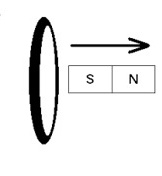 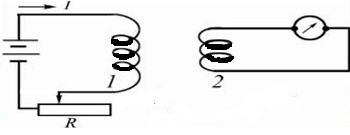